Adaptación en los seres vivos
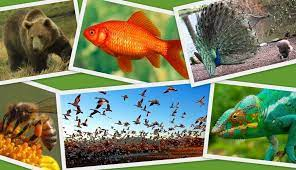 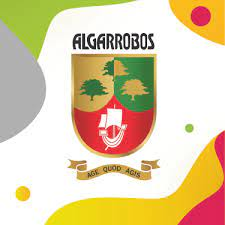 Nombre: Alejandro Pérez Ch
Profesor: Juan Céspedes 
Grado y sección: 3 “B” secundaria
Curso: Biología
Objetivos
Entender los que es la adaptación para los seres vivos
Conocer los tipos y leyes de la adaptación de los seres vivos
Explicar que es la adaptación en todo este proceso de evolución 
Entender la importancia de la adaptación para los seres vivos
Adaptación
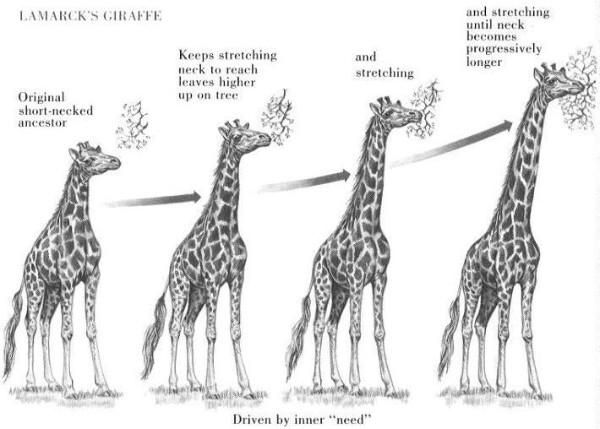 El proceso de adaptarse está relacionado con cambios durante la vida del organismo. La palabra adaptación se usa para describir el ajuste del fenotipo de un organismo a su ambiente. Esto se llama adaptabilidad, adaptación fisiológica o aclimatación.
Imagen 1: adaptación de seres vivos
Recuperado de: https://co.pinterest.com/pin/596938125598992183/
La adaptación en los seres vivos
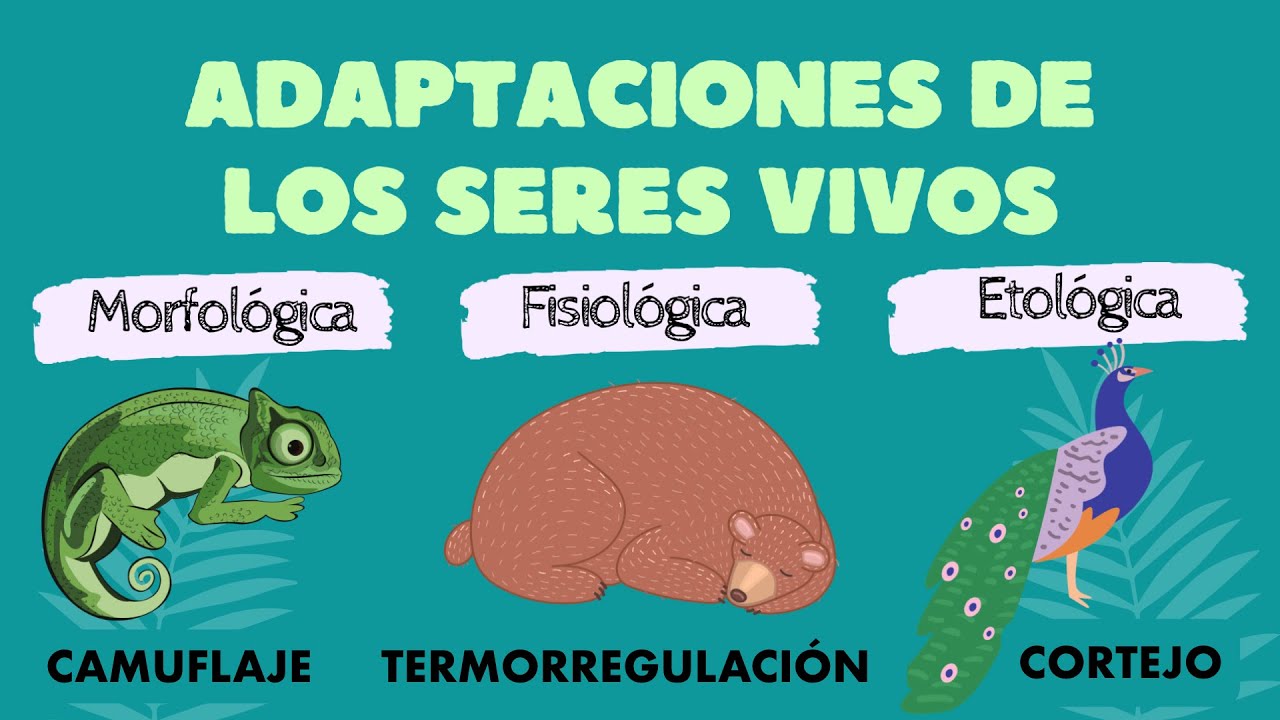 Las adaptaciones son algunos aspectos llamativos de los seres vivos, que les permiten poder sobrevivir en un determinado lugar y multiplicarse. Por ejemplo: la cola del oso hormiguero, que le sirve a modo de abrigo.
Imagen 2: Adaptación de los seres vivos
Recuperado de: https://acortar.link/ODoSNW
Importancia de la adaptación
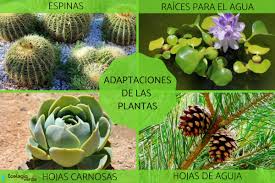 La adaptación de los seres vivos al medio es muy importante para garantizar la supervivencia de las especies, ya que favorecerá esas especies que han modelado sus características como respuesta a las fuerzas selectivas de su entorno beneficiándoles en todo lo que hacen.
Imagen 3: Adaptación de las plantas 
Recuperado de: https://www.ecologiaverde.com/adaptaciones-de-las-plantas-tipos-y-ejemplos-2947.html
Evolución de la adaptación
El concepto de adaptación evolutiva es que se dice que una especie está adaptada a un ambiente sí y solo sí ese ambiente ha generado fuerzas selectivas y han moldeado su evolución dotándoles de rasgos que benefician la explotación de dicho ambiente.
También C.Lewontin dice que las fases de la adaptación son de vital importancia para la conservación
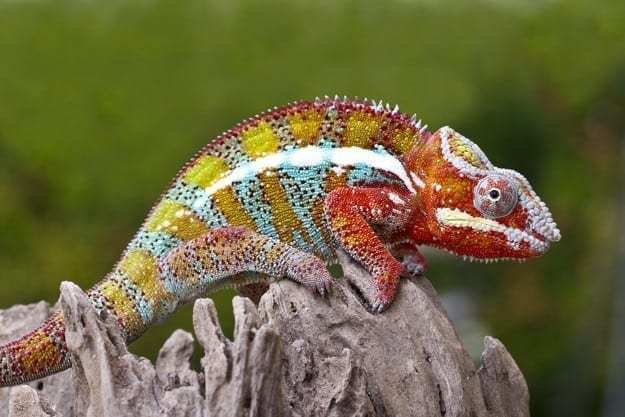 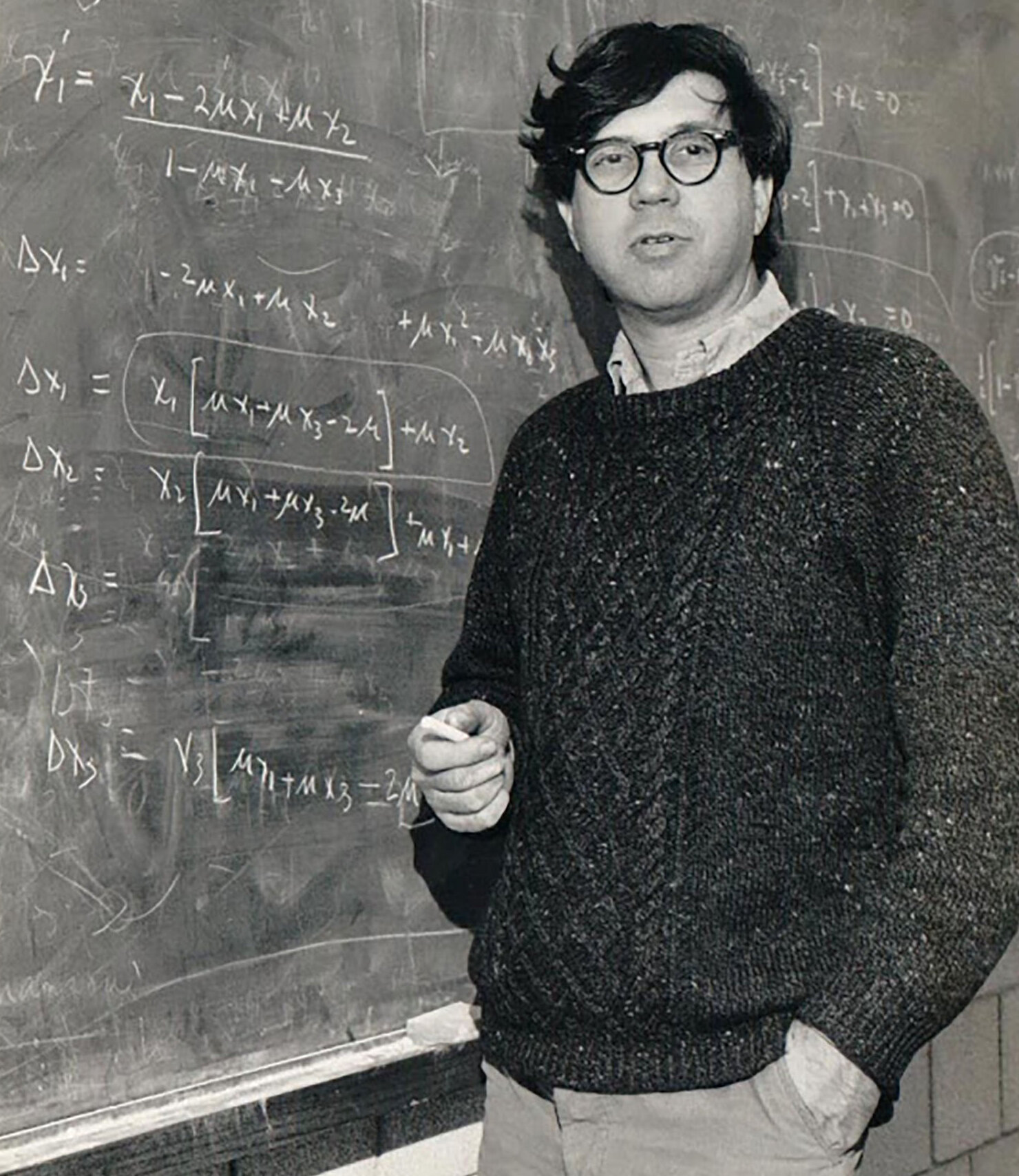 Imagen 4: C.Lewontin
Recuperado de https://www.nytimes.com/2021/07/07/science/richard-c-lewontin-dead.html
Imagen 5: Un camaleón adaptándose a un habitad
Recuperado de: https://blog.cognifit.com/es/adaptacion/
Tipos de adaptación
A) Morfológica: Es la variación física de una especie, se representa en la pérdida o ganancia de miembros.
B) Fisiológica Variación en el funcionamiento interno del organismo, motivado por el entorno.
C) Etológica Variación conductual del individuo, así como su estrategia depredadora o hábitos de alimentación
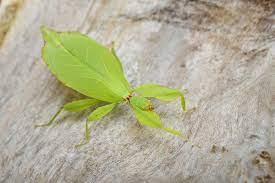 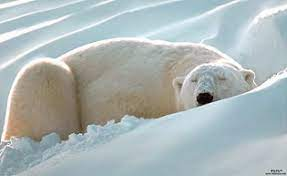 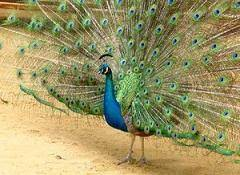 Imagen 5: adaptación morfológica 
Recuperado de: https://www.lifeder.com/adaptacion-morfologica/
Imagen 7: Adaptación etológica 
Recuperado de: https://ejemplosde.com.mx/ejemplos-de-adaptaciones-etologicas
Imagen 6: adaptación fisiológica 
Recuperado de: https://ejemplosde.com.mx/ejemplos-de-adaptaciones-fisiologicas
Ejemplos de adaptación
En los animales:
El aumento de tamaño de caballo, para hacer frente a los depredadores de la pradera. 
El gran desarrollo de los músculos para la masticación, en el caso de los lobos. 
La cola del oso hormiguero, que le sirve a modo de abrigo.

En las plantas: 
Las espinas de los cactus. En ambientes tan hostiles como los áridos, la vegetación se ha adaptado para protegerse más intensamente de los eventuales
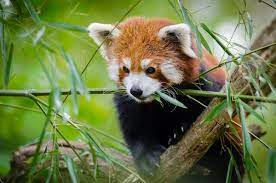 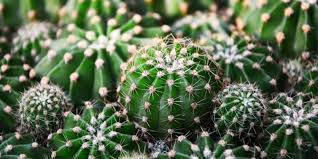 Imagen 8: Adaptación de cactus
Recuperado de: https://concepto.de/adaptacion-de-los-seres-vivos/
Imagen 9: Adaptación de animales en este caso de un zorro 
Recuperado de: https://www.expertoanimal.com/adaptacion-de-los-seres-vivos-al-medio-23671.html
Leyes de la adaptación
Ley del uso o desuso : si se usan partes del cuerpo éstos se van a fortalecer.
De caracteres: el perfeccionamiento o la reducción, del cuerpo, se heredan por generaciones.
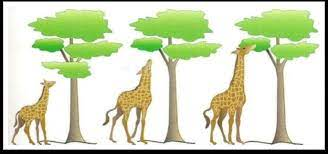 Imagen 10: Ley de la adaptación 
Recuperado de: chrome-extension://efaidnbmnnnibpcajpcglclefindmkaj/https://liceotecnicovir
Linkografía
https://link.springer.com/chapter/10.1007/978-1-4684-9063-3_14
https://eric.ed.gov/?id=ED277548 
https://www.univision.com/explora/3-animales-con-increibles-adaptaciones-al-medio
https://www.bbc.com/mundo/vert-fut-55011670#:~:text=La%20idea%20es%20que%20los,y%20se%20volverán%20más%20comunes. 
https://www.ecologiaverde.com/adaptacion-biologica-que-es-tipos-y-ejemplos-2893.html
https://e1.portalacademico.cch.unam.mx/alumno/biologia2/unidad1/evolucion/lamarck